IPv6 Addresses as Content Names in Information-Centric Networking
 
Suman Srinivasan, Henning Schulzrinne
Columbia University
{sumans, hgs}@cs.columbia.edu
Proxy
Client
Router
Server
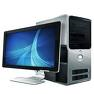 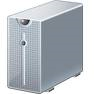 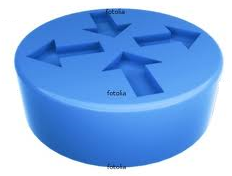 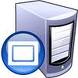 Determine IPv6 address space of Provider.com 8079:ef09:ffbc:d6ce:xxxx:xxxx:xxxx:xxxx
2. Determine IPv6 addresses of content
/index.html =  8079:ef09:ffbc:d6ce:eacf:331f:ffc:35d4
/image.jpg = 8079:ef09:ffbc:d6ce:d5b:1c4c:7f72:f69
3. Issue HTTP request to IPv6 addresshttp://8079:ef09:ffbc:d6ce:eacf:331f:ffc:35d4/
http://8079:ef09:ffbc:d6ce:d5b:1c4c:7f72:f69/
“I want http://provider.com/index.html ... which references image.jpg”
Reverse lookup of IPv6 address. If no content:
Pass request upstream or
Issue a regular HTTP request, cache it.
This will involve creating a new IPv6 address on a virtual interface.
Handle requests for 
http://8079:ef09:ffbc:d6ce:eacf:331f:ffc:35d4/
http://8079:ef09:ffbc:d6ce:d5b:1c4c:7f72:f69/
And return the content initially obtained from provider.com.
(The HTTP server will have to be configured to return content for the IPv6 addresses.)
Returns HTTP content to the browser
The architecture diagram of our IPv6 content addressing system. In our system, the regular browser makes a HTTP request through a proxy, which translates HTTP requests to an IPv6 content addressing system. The request is sent out over the network, until a router on path that has the content responds to the request. The proxy then translates the retrieved content back into a HTTP response to the user's browser.
Sample Name to IPv6 Mappings	
8079:1b37:2650:3af8:1d78:a723:dee0:2522     http://TheEpochTimes.com/content/video.mp4
8079:1b37:2650:3af8:eacf:331f:ffc:35d4     http://TheEpochTimes.com/index.html
IPv6 Features That Are Useful for Content Networking

IPSec: security
Multicasting: streaming video
No  packet fragmentation
Better mobile support 
Jumbograms
IPv6-over-IPv4 bridging mechanisms: use of our IPv6 content naming proposal in archaic or today’s networks
Currently implemented
Content address registry as a web service (built in PHP) connected to a MySQL database. 
Requests to set/get content names and their corresponding IPv6 address mapping are done through simple put and get requests. We do plan to make this more scalable and hierarchical in the future.
Current/Future Work
Starting work on the full implementation of the IPv6 content naming architecture. 
Use netfilter, particularly libnetfilter_queue and its Python language bindings, to handle and serve IPv6 content naming and addresses.